What’s new in the Atmospheric Model Evaluation Tool (AMET) version 1.3
K. Wyat Appel and Robert C. Gilliam
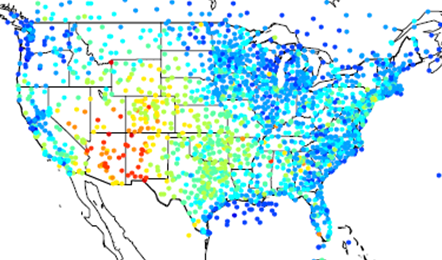 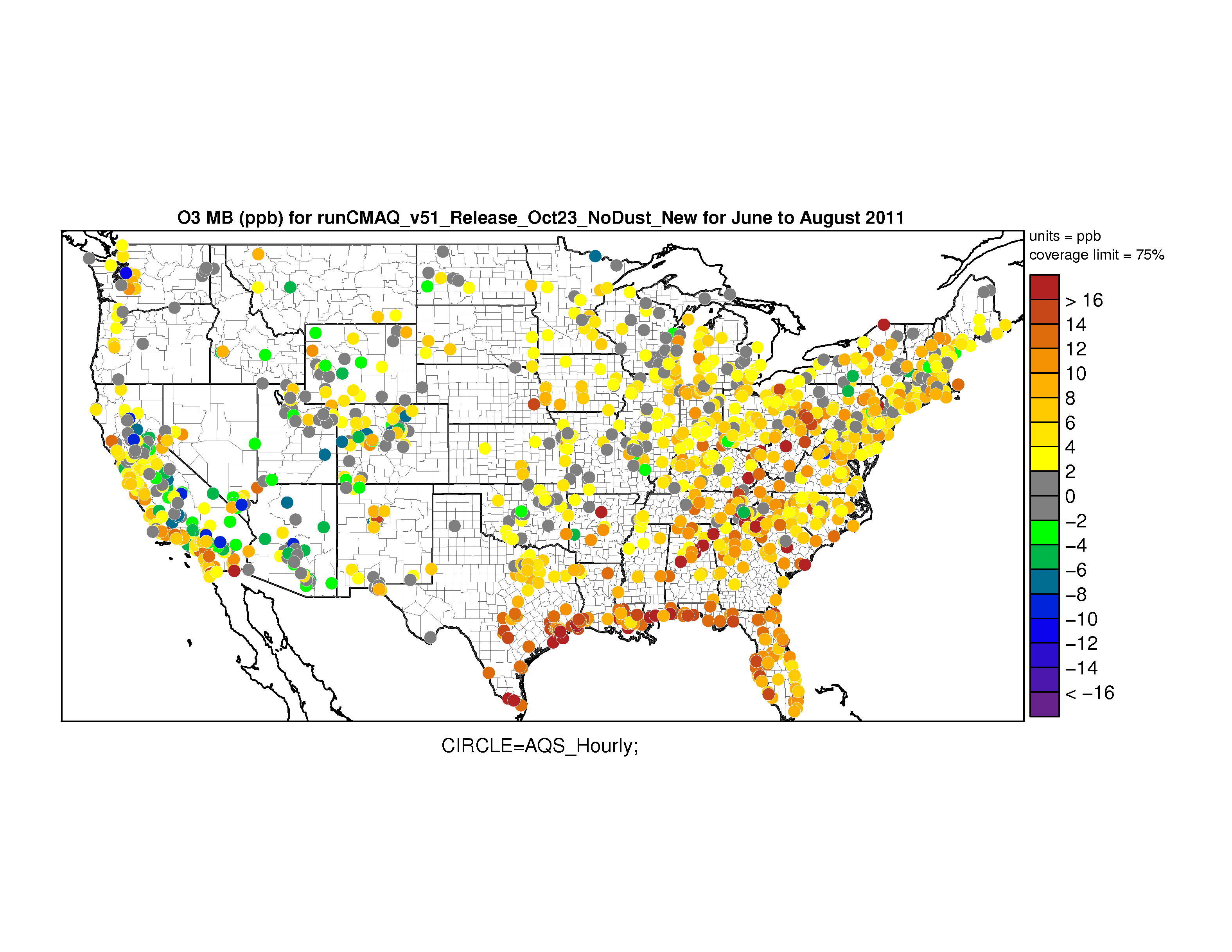 16th Annual CMAS ConferenceOctober 25th, 2017
Brief History of AMET
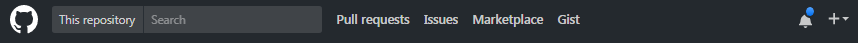 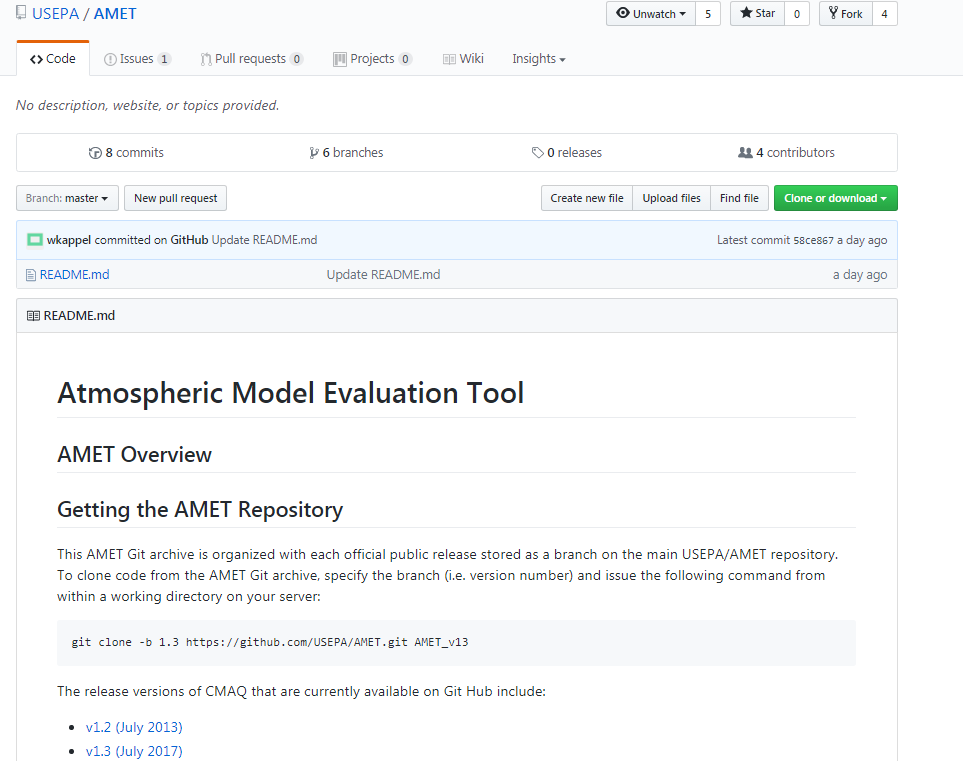 https://github.com/USEPA/AMET
General Overview of AMET
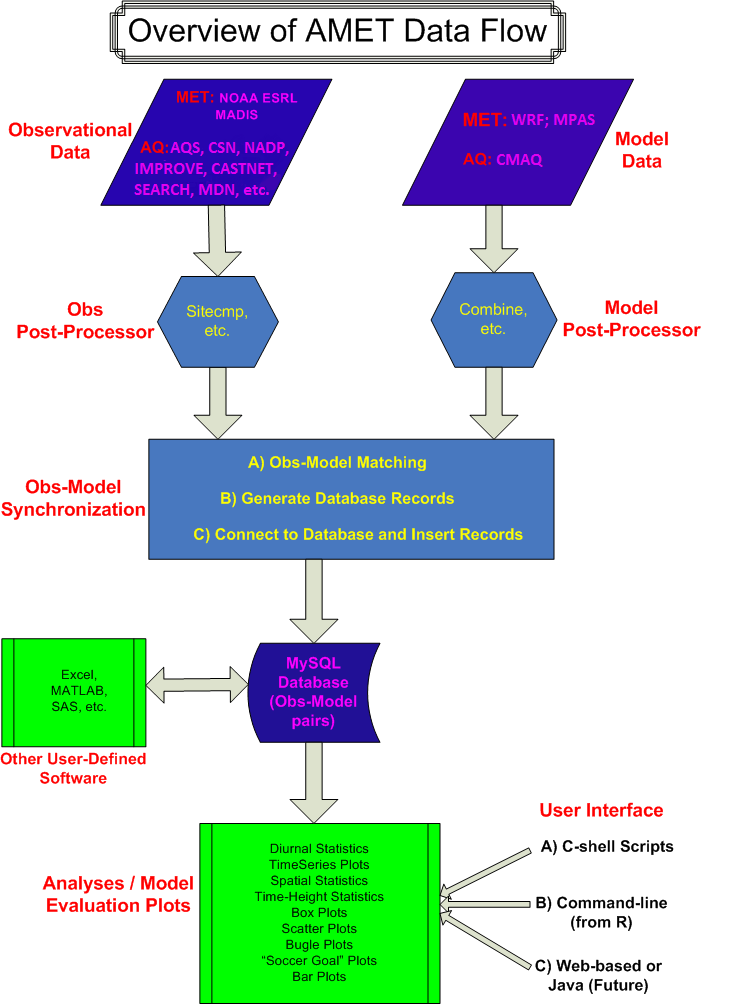 Model evaluation tool for both AQ and MET models
WRF, MPAS (MM5 no longer supported)
 CMAQ, CAMx (requires some pre-processing)

Utilizes open source software
 MySQL database software: Data storage and access 
 Fortran (post-processing tools) 
R statistical software: Database interface and analysis

Advantages of AMET
 Capable of managing large datasets efficiently
 Partially automated system, therefore easy to use
 Relational database allows for unique querying of data
 Pre-defined analysis scripts for common analysis across groups
 Users can easily develop their own custom analyses in R 
 Or leverage output files to do their own analyses
(AQ only)
(AQ only)
Examples of AMET-MET Module Plots
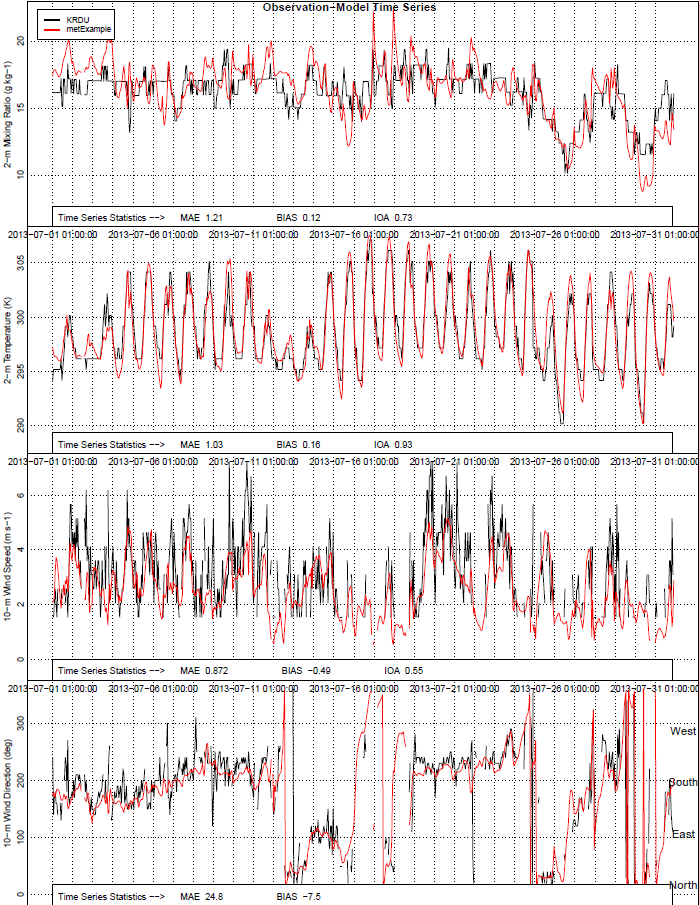 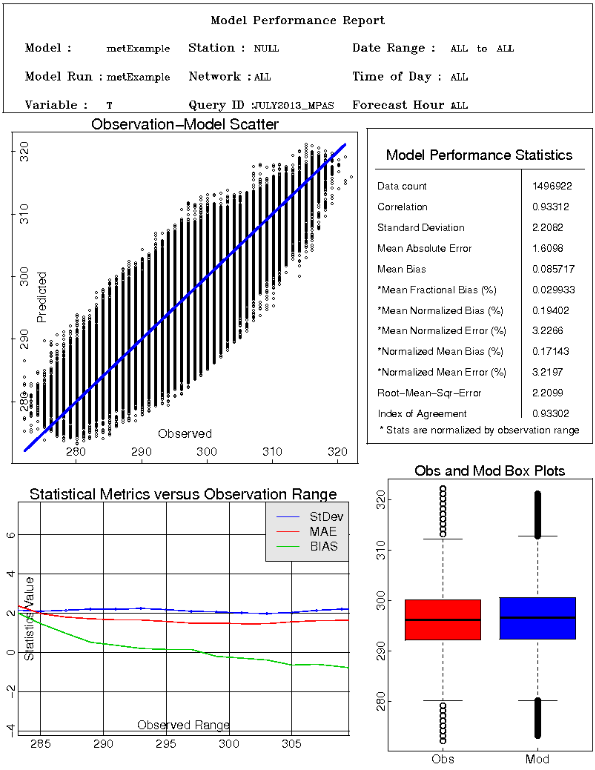 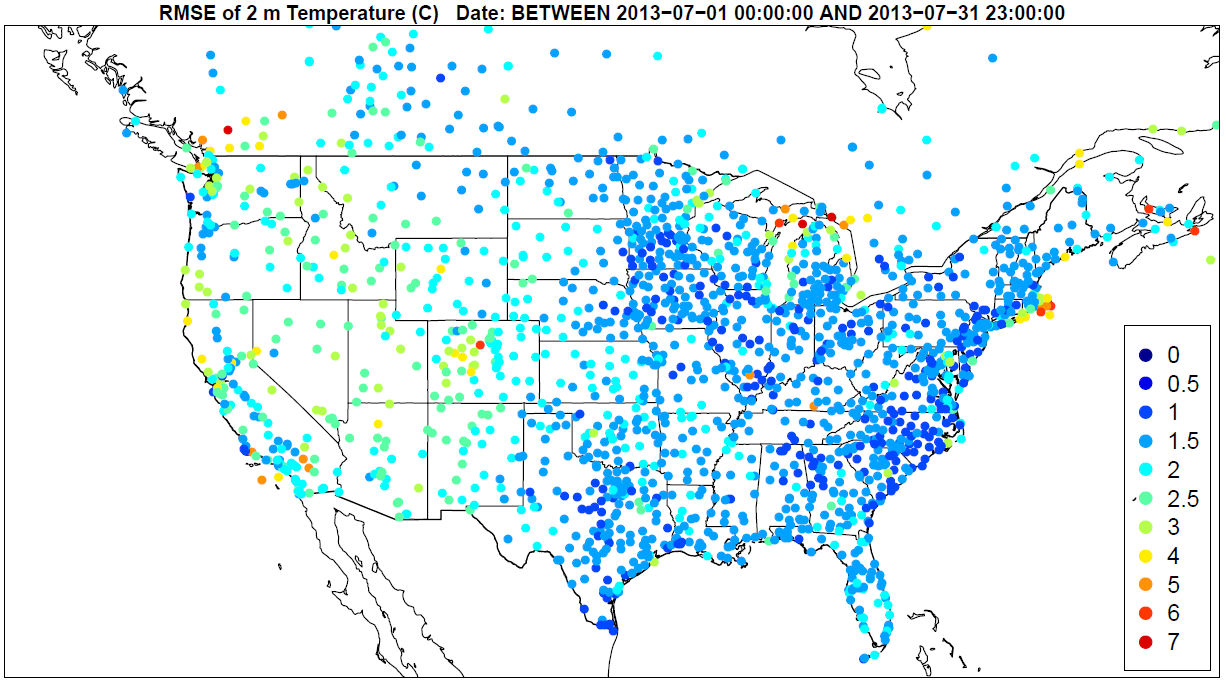 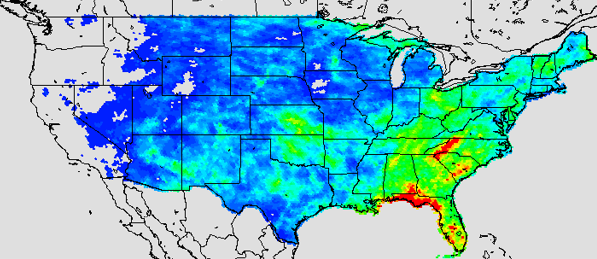 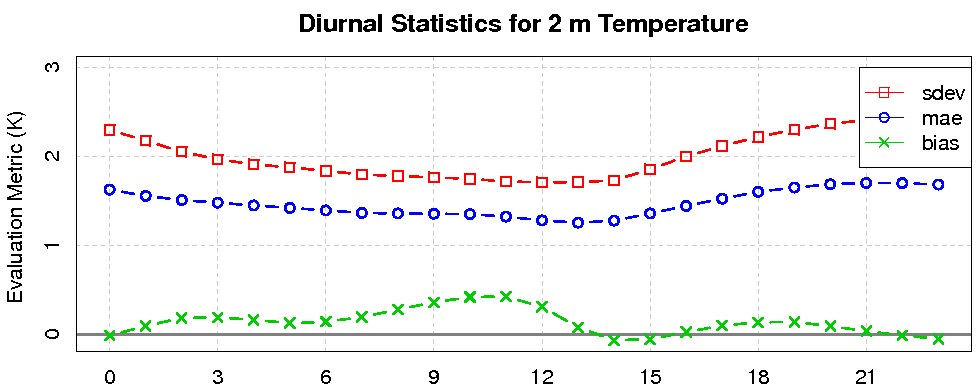 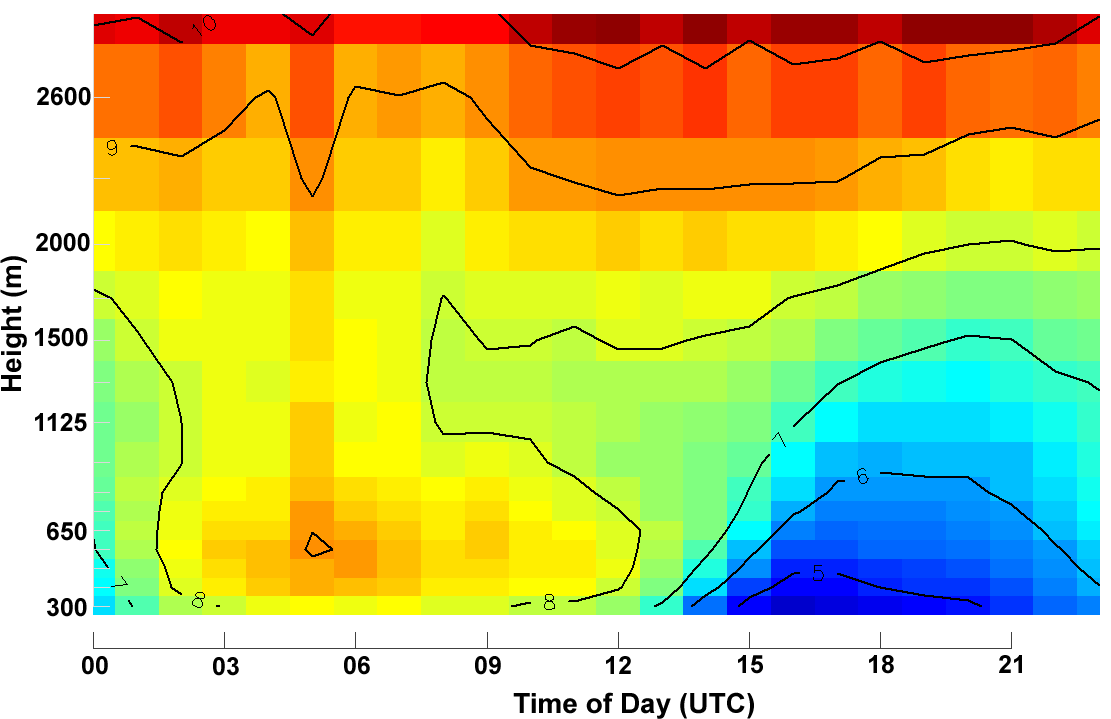 4
Examples of AMET-AQ Module Plots
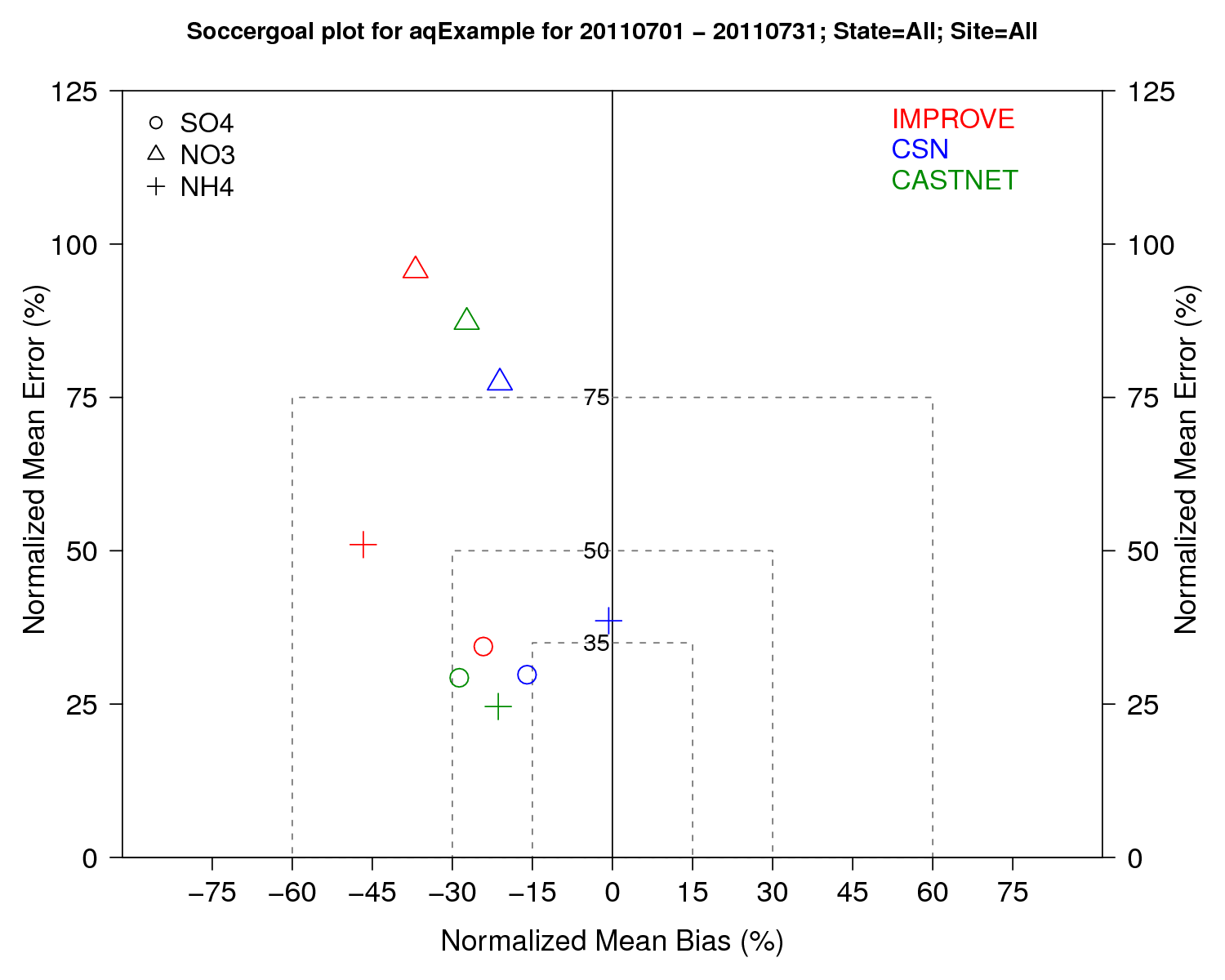 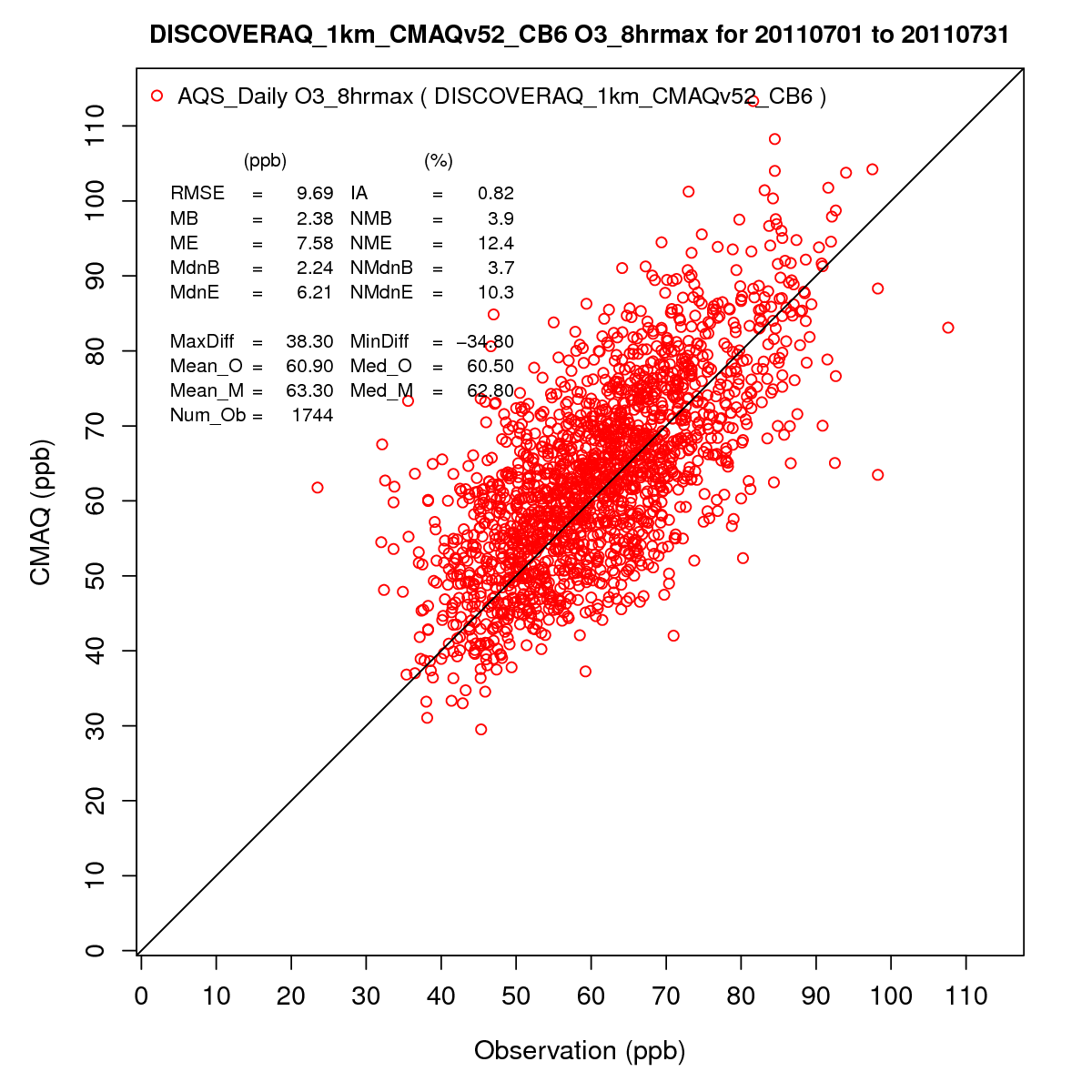 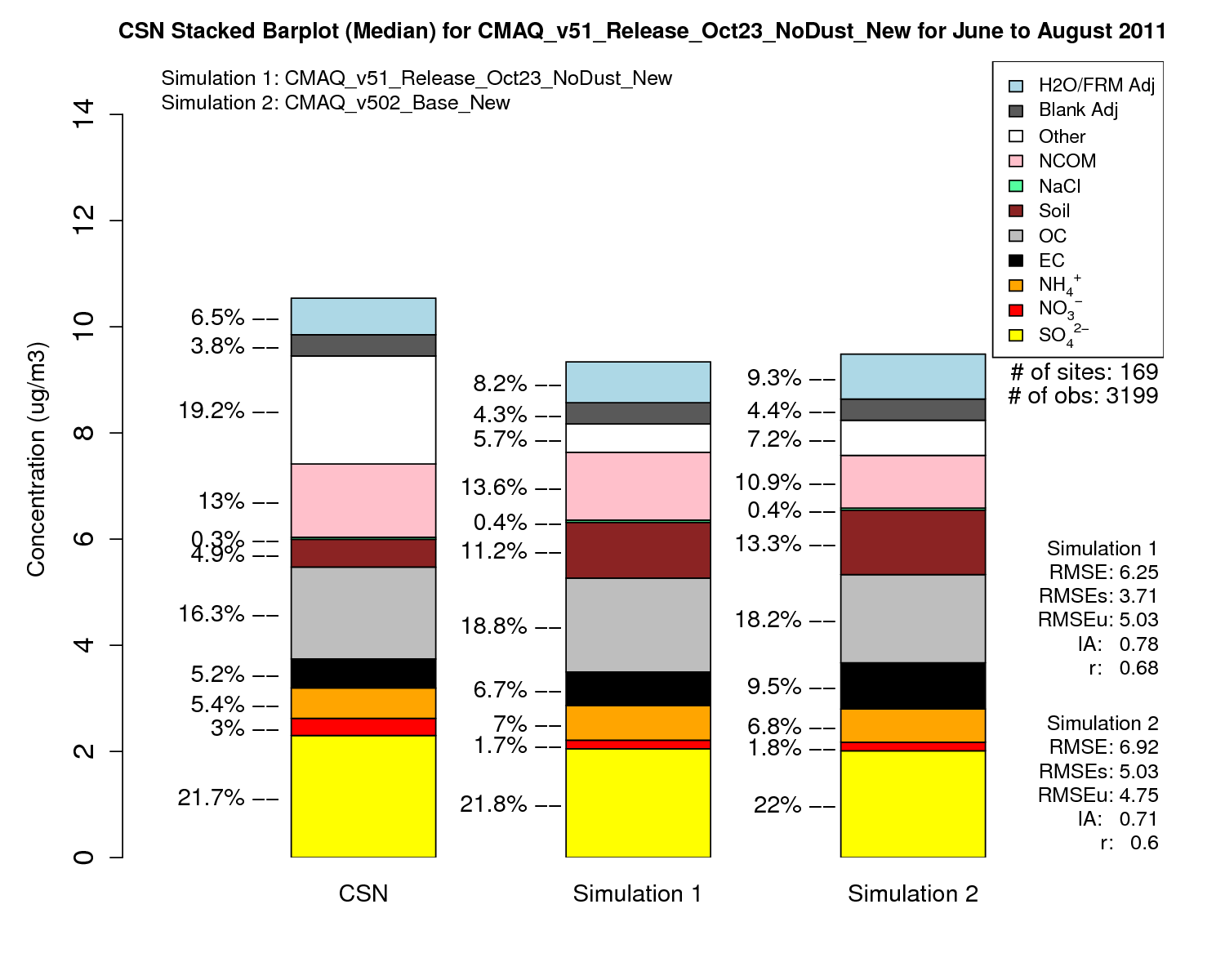 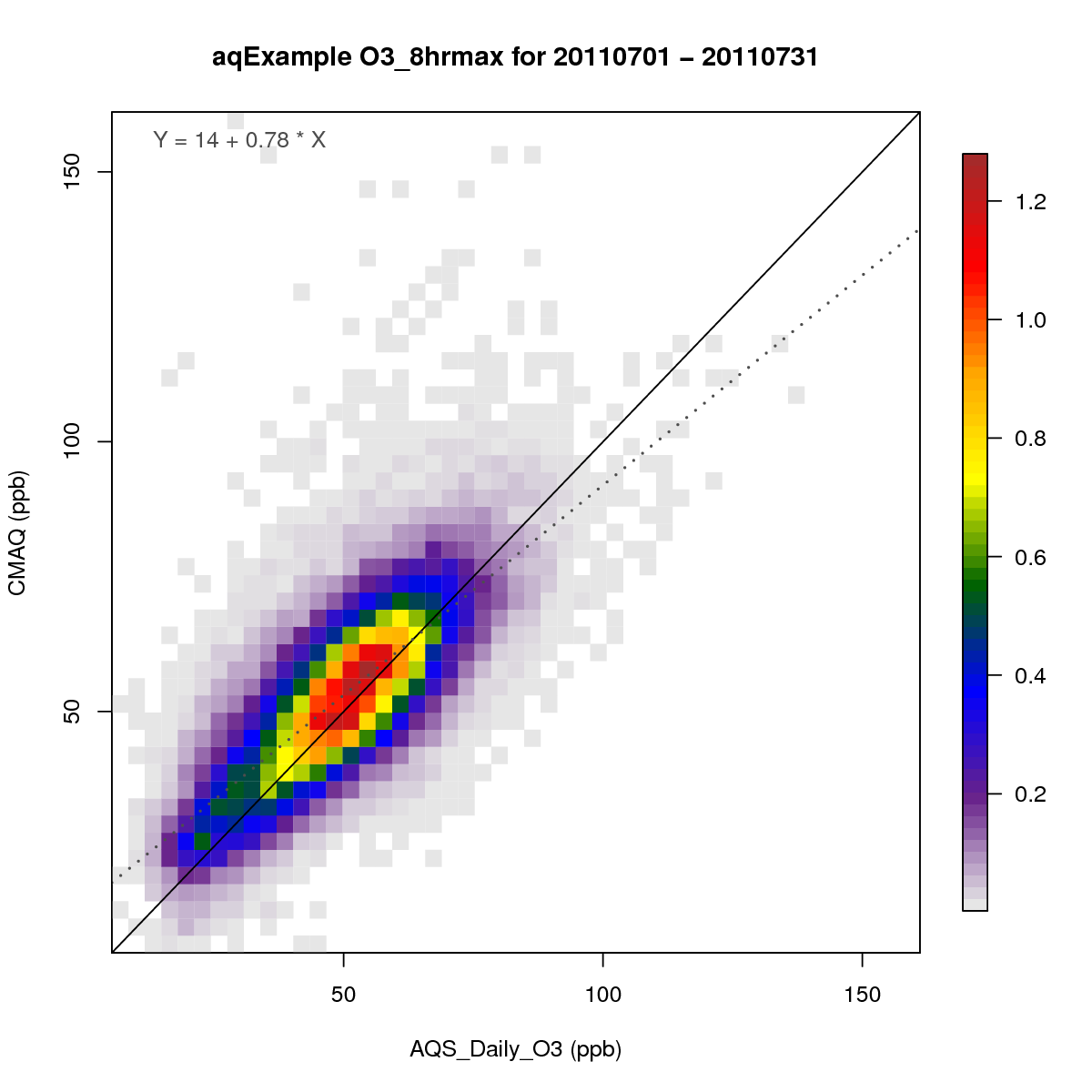 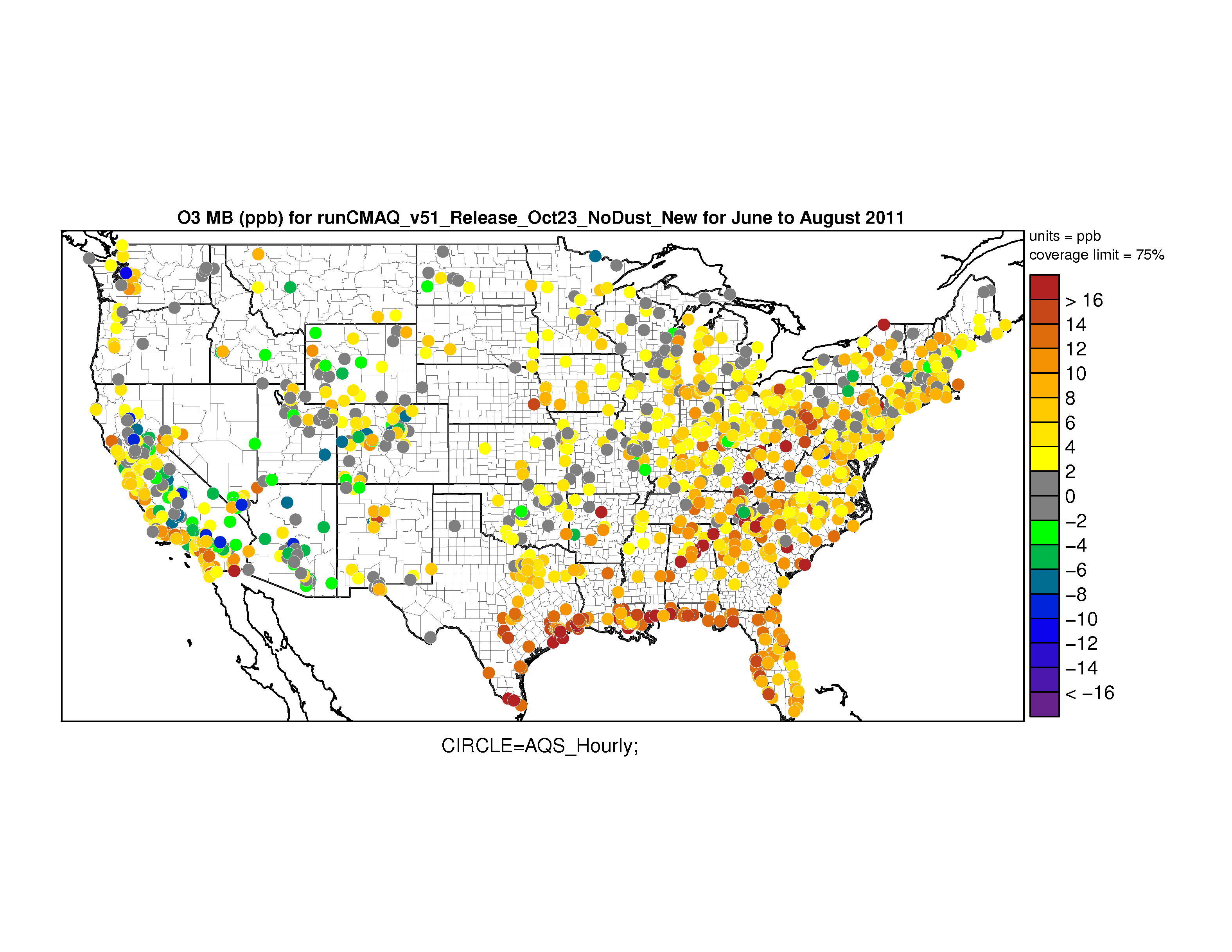 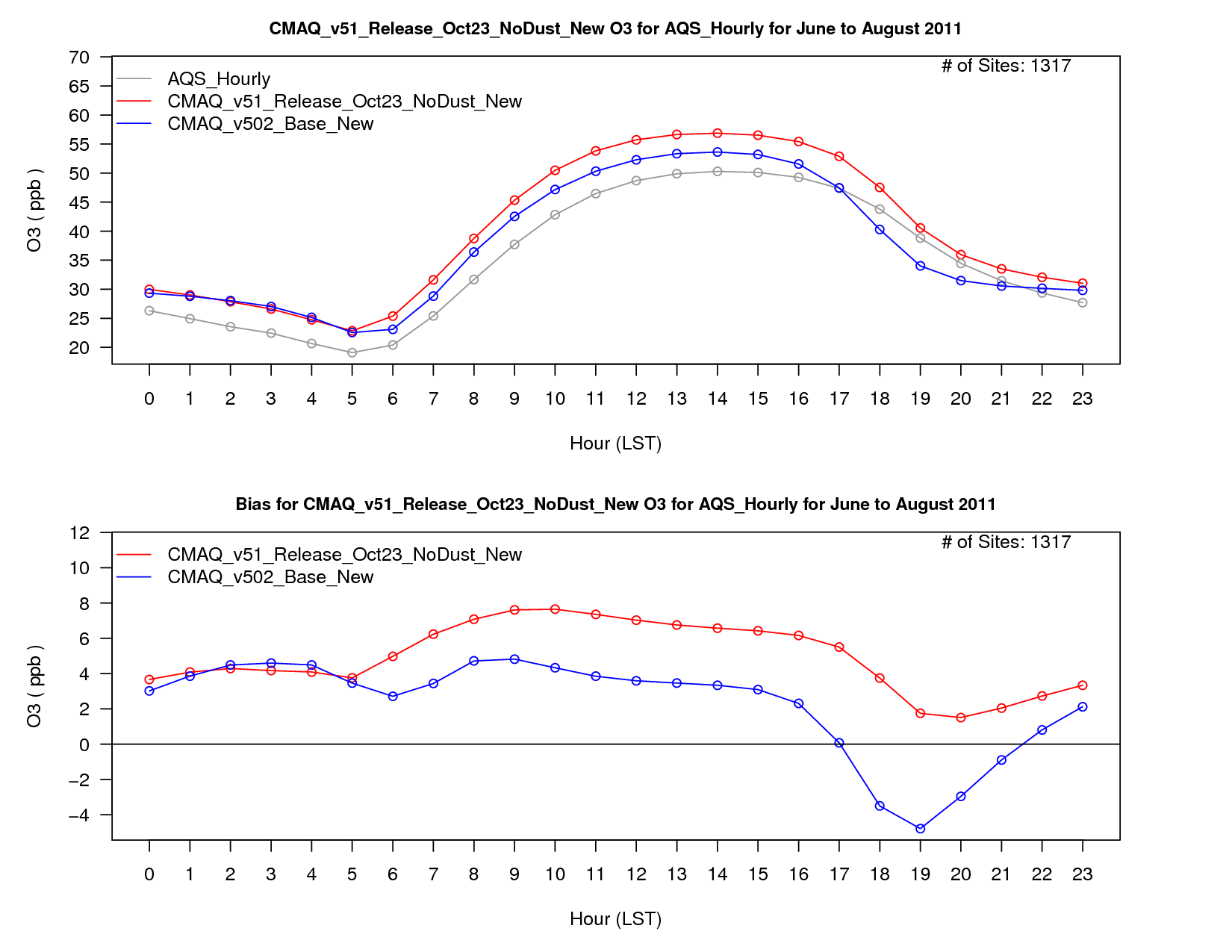 5
Key Updates to the AMETv1.3 MET and AQ Modules
GitHub version control repository 
 Easier development, maintenance, and distribution of code

All Perl code has been removed 
 Perl code has either been deprecated or replaced with R scripts

Database setup and project creation have been simplified

The number of required input files has been reduced

MySQL credential management has been made more robust

Improved MET and AQ data loading speed
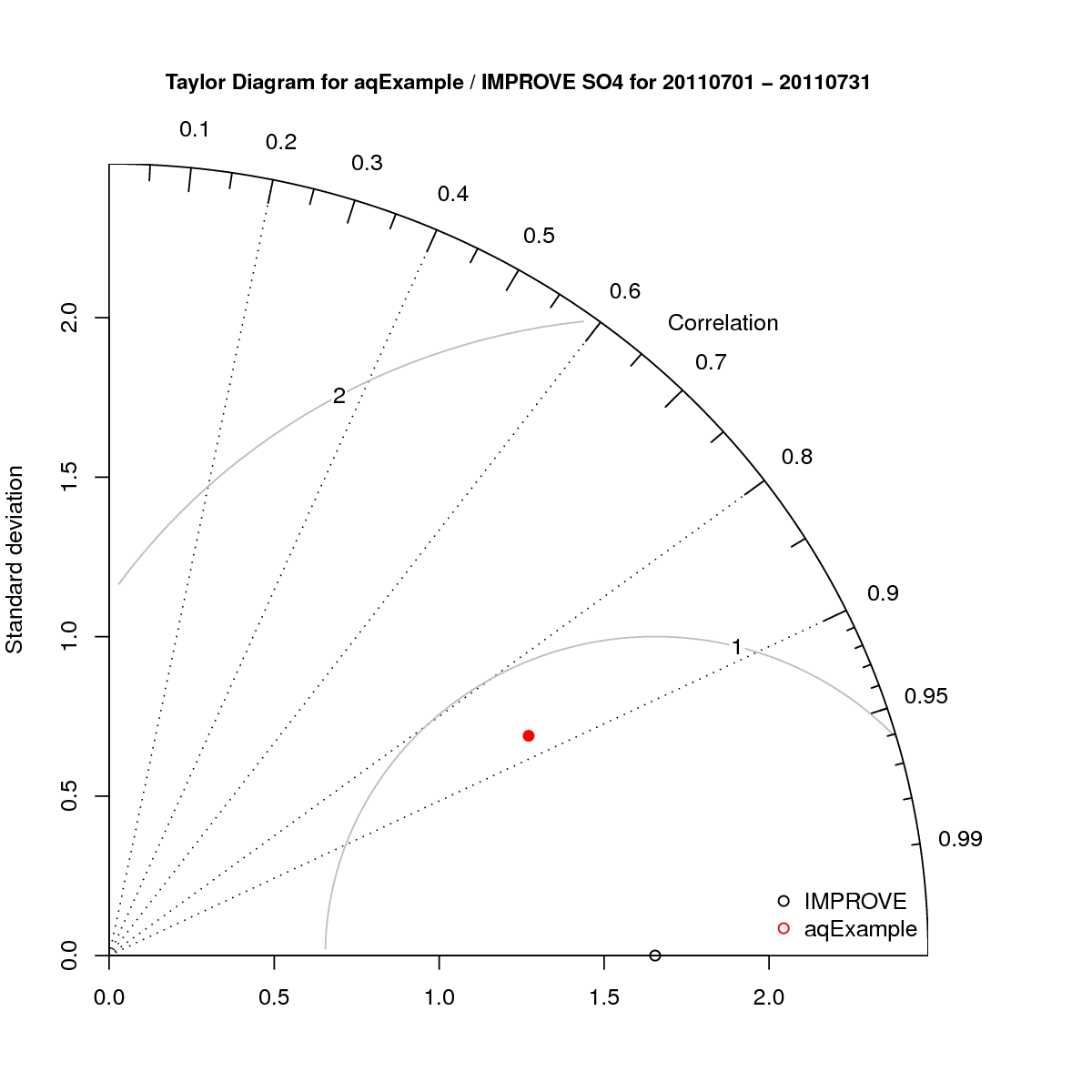 Key Updates to the AMETv1.3 MET Module
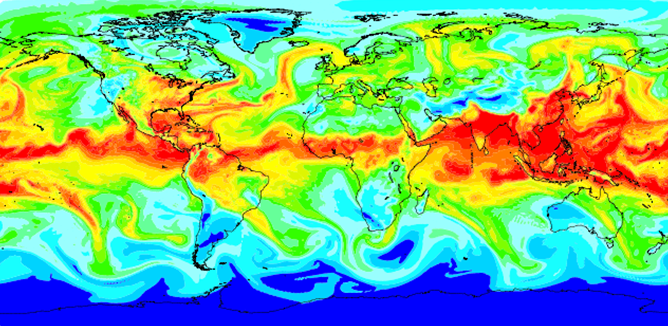 Direct read of MADIS netCDF observation files within R
Simple text file observation format for non-MADIS observations
Dynamic MET site accounting
Master site list is updated each observation file read with only new sites
Interpolation weights are only computed for new sites which improved speed
Model for Prediction Across Scales (MPAS) compatibility
MPAS-MADIS obs matching using barycentric interpolation 
center of mass triangulation of surrounding three center grid points implemented by Russ Bullock). Shown to improve statistics over nearest neighbor
MADIS metar and maritime observation datasets now have global observations
Allows for global model evaluation for MPAS modelers
Simpler version of the AutoFTP option for acquiring MADIS data
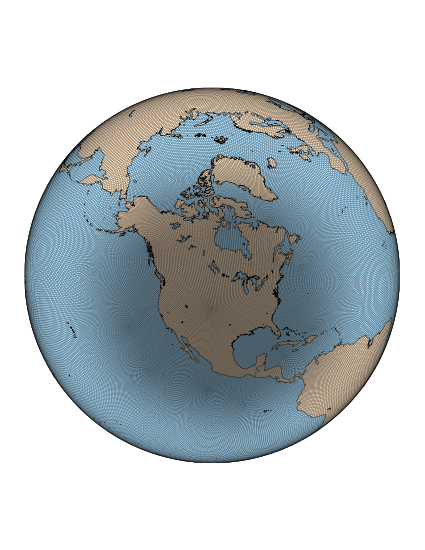 Add-on MET Evaluation Components
Not all MET components in AMETv1.2 were converted from Perl to R yet
Development of the surface matching will make it fairly simple to add these components
 Updates will be a simple replacement of (R_db_code/MET*) existing matching codes
 Git-Hub archive will allow users to easily update and contribute code
Baseline Solar Radiation Network
 Global Shortwave radiation network matched with WRF/MPAS at various time scales
RAOB
matching WRF/MPAS with 2-4 times daily rawinsonde soundings (θ, RH, WS, WD)
PROFILER
 Hourly PBL and tropospheric wind profiler matching with WRF/MPAS (θv, WS, WD) 
ACARS profiles
 Aircraft profiler data (θv, WS, WD) matched with WRF/MPAS
PRISM precipitation 
Daily, monthly or episodic matching of WRF/MPAS output
4 km National gridded precipitation dataset from Oregon State University
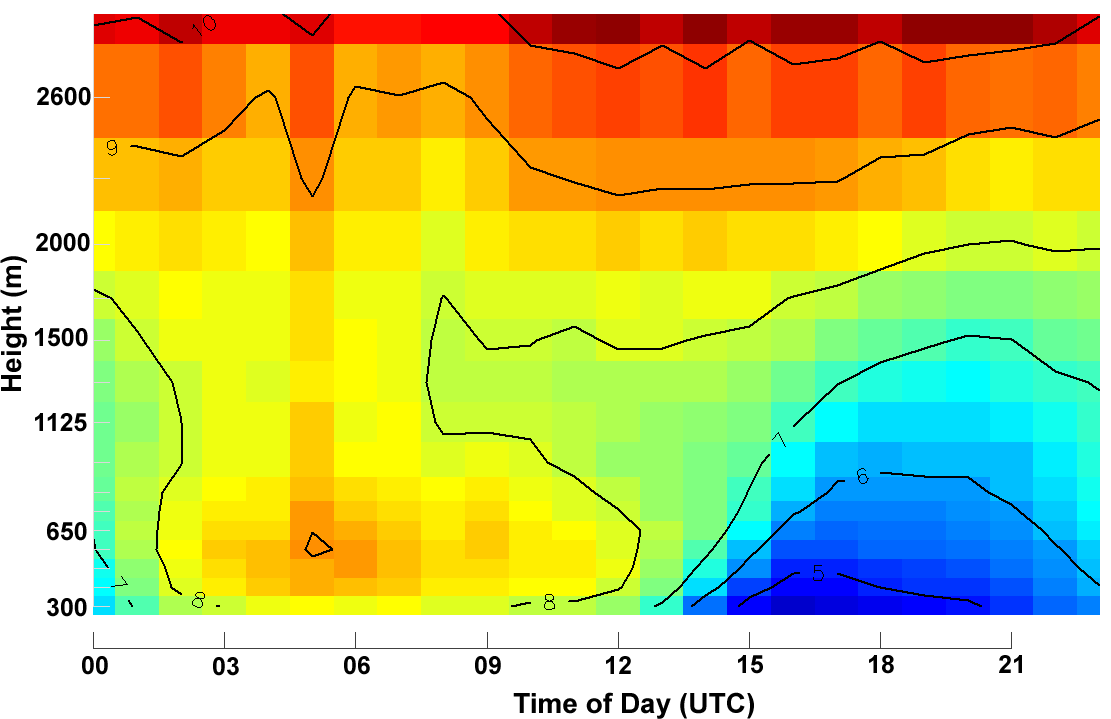 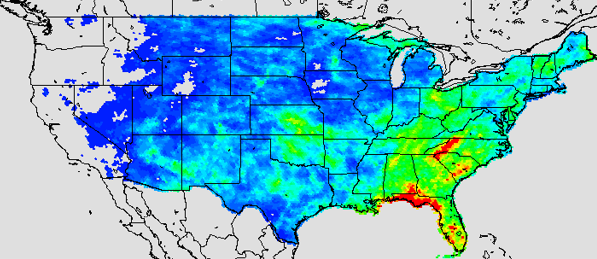 Overview of the AMETv1.3 AQ Module
Designed to work directly with CMAQ output
 Can be modified to work with any data though (e.g. water measurements)
Directly supports data from a number of routine networks
 NA: AQS, IMPROVE, CSN, CASTNET, NADP, MDN, SEARCH, AMON, AIRMON, FLUXNET
 Europe: AIRBASE, AURN, EMEP, AGANET, ADMN, NAMN
 Stores each network separately for more robust analysis
Utilizes Site Compare to do the model/observation matching
 Fortran based utility that is provided with CMAQ and AMET 
 Requires properly formatted observation files
 These files are available for download
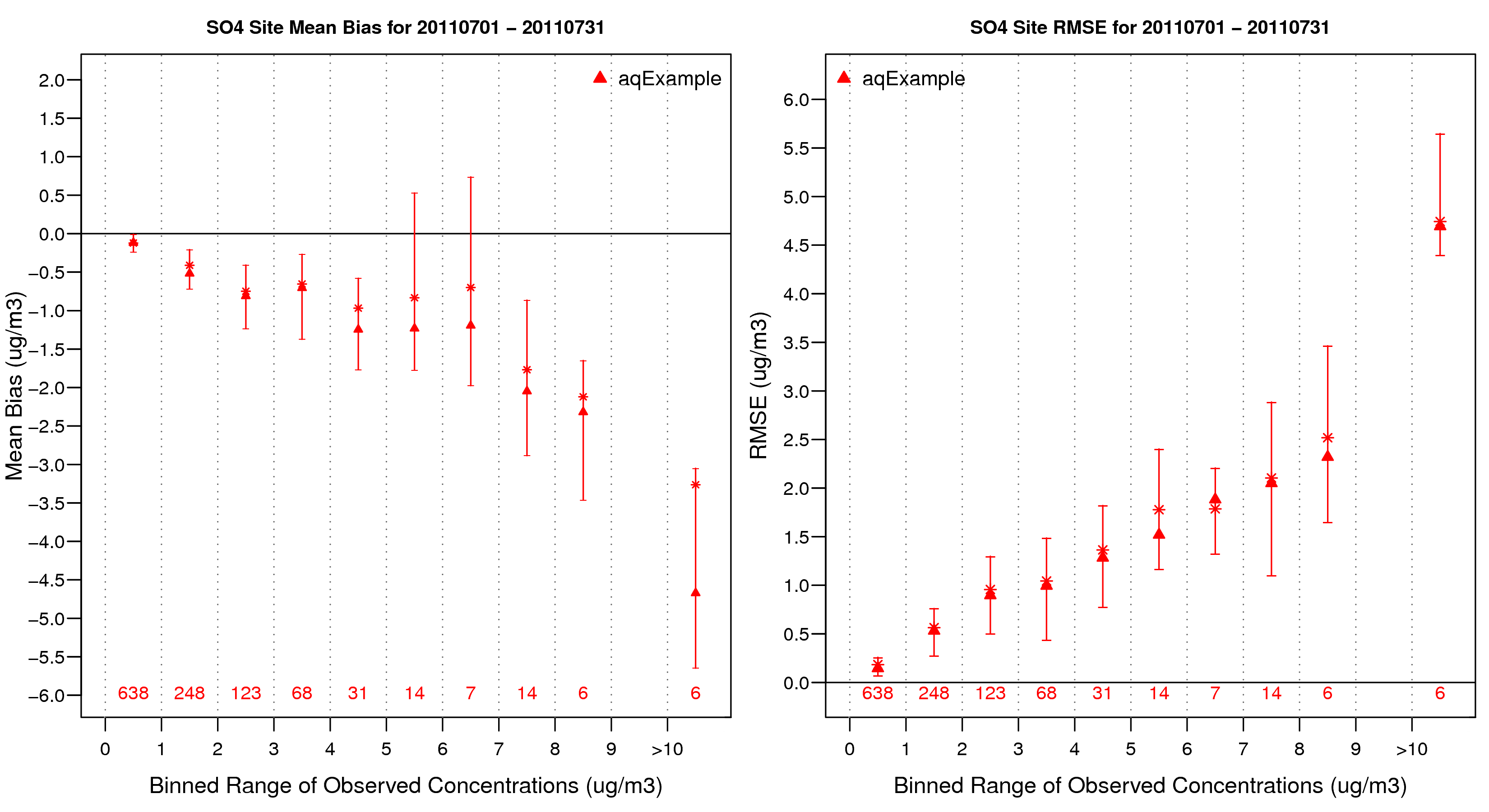 Key Updates to the AMETv1.3 AQ Module
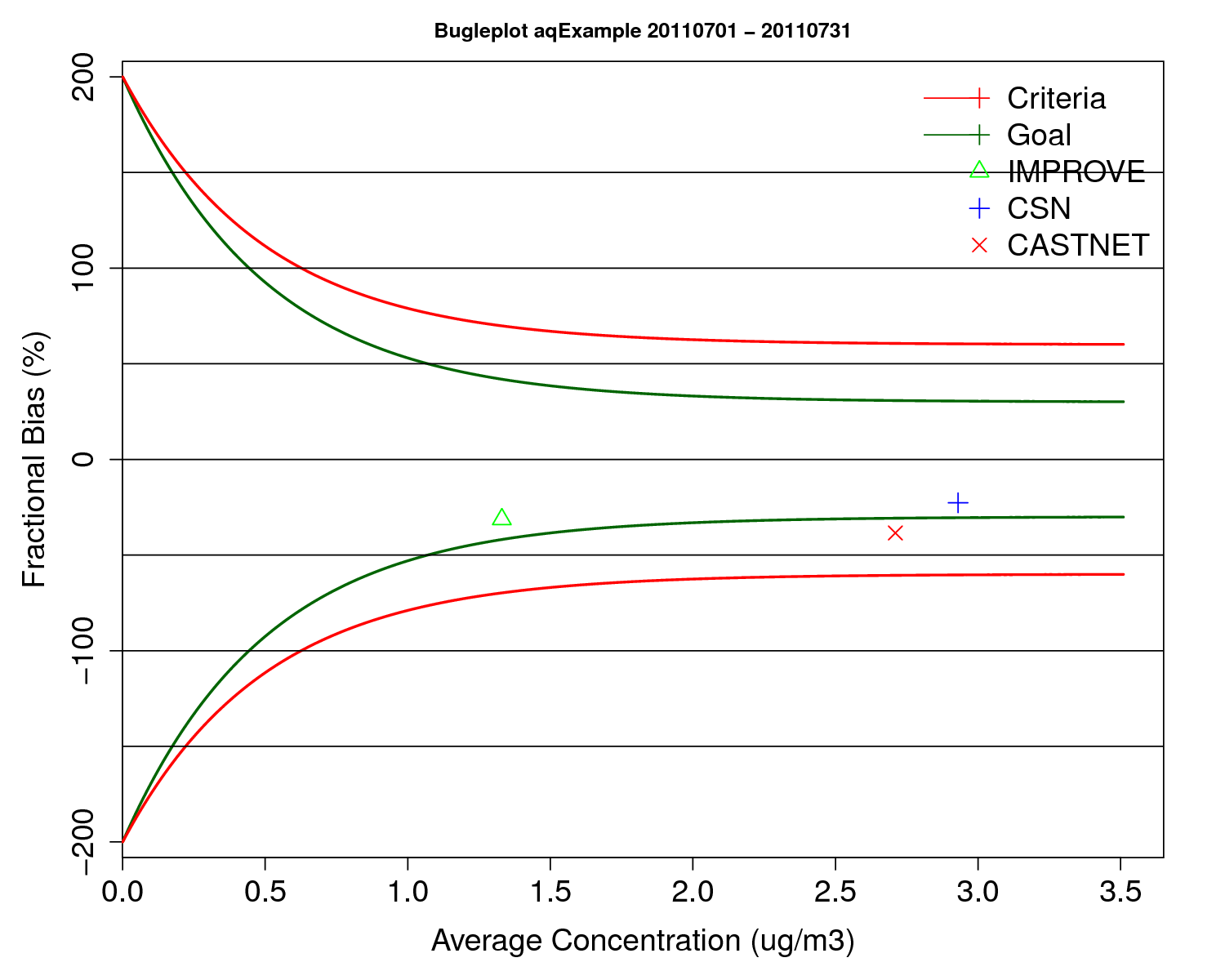 Added support for the AMON, AIRMON and FLUXNET networks

More robust data loading process
 Previously model species were predefined when a new project was created
 Unused/unnecessary species were carried along
 New method adds species as necessary
This makes it easier to add new species and networks to AMET-AQ

Data loading is also faster due to several code updates

Added several new analysis scripts and updated almost all the existing scripts

16 years of AMET compatible AQ observation files available for download

More robust and faster AQ data loading process

Added several AQ new analysis scripts

AMET-AQ “Batch” script for quickly and easily creating plots
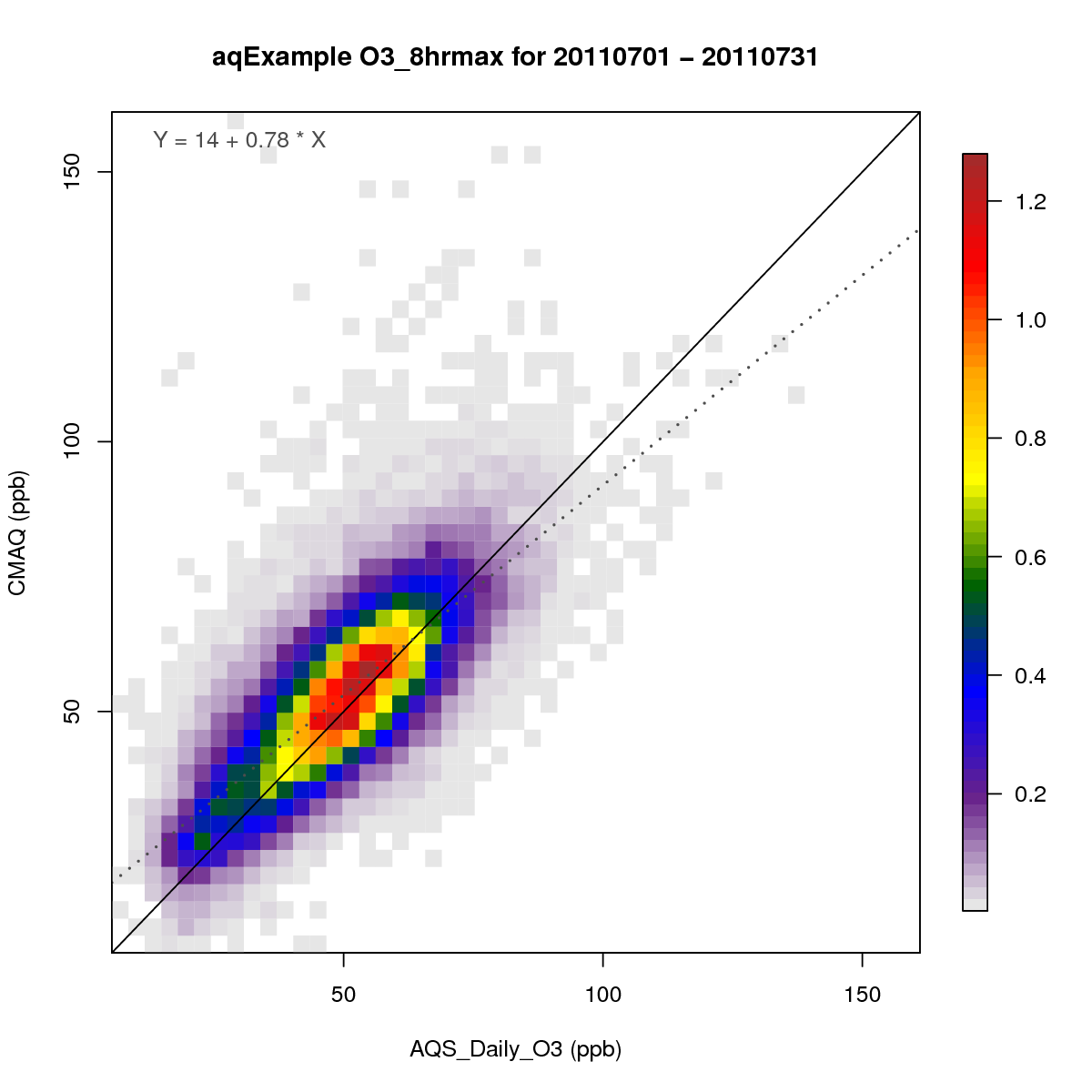 AMET-AQ Observation Data Files
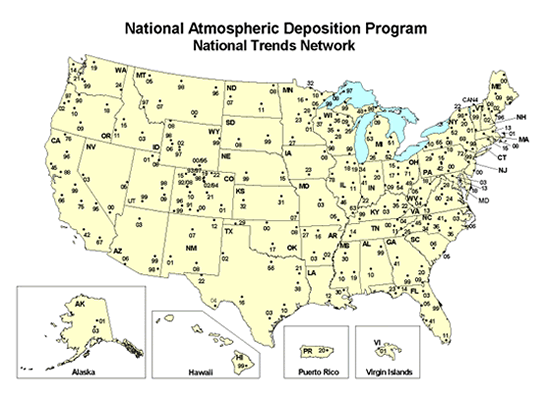 Observations are paired with model data using Site Compare
 Site Compare requires properly formatted data files
 
Unlike the AMET-MET module, AMET-AQ requires pre-generated observation files
 User’s were previously given guidance on how to download and format these data
 Now however, the AMET-AQ ready files are available for download directly

 The CMAS Center has posted these data files on a Google drive
 See the CMAS website for instructions on accessing these files
 https://www.cmascenter.org/download/data.cfm (North American Air Quality Observation Data)
Note that while these data files are updated periodically, user’s may want to refer to the data source for latest data
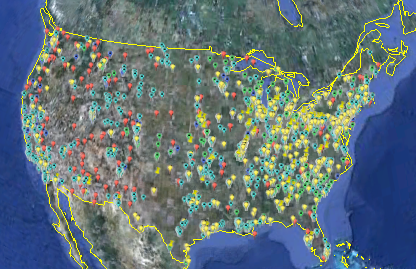 AMET-AQ Analysis

Various AQ analysis scripts

Required input files:
Each analysis script has 
its own input file
CMAQ model data (combine files)
AMET-AQ Project
(project creation and database population)

aqProject.csh

Required input files:
AQ_species_list.input
sites_meta.input
AMET-AQ Initialization (database setup)

create_amet_user.csh
delete_db.csh

Required input files: 
None
AMET-AQ Batch Analysis

Single AQ analysis script

Required input files:
Single input file
AMET Web Interface (Beta)

PHP based webpage interface for AMET-MET and AMET-AQ

Will be provided as beta code via GitHub for testing
Observation data (CMAS center website)
12
AMETv1.3 AQ Module Query/Plot Options
Temporal specific queries
Date range; specific year, month or day; day of week; hour of day; etc.
Spatial specific queries
 State(s); RPOs; pre-defined regions; lat/lon box
Data specific queries
 Query based on model/ob value
 Cross query with other data
Custom queries can also be created
 Can create queries based on any data in the database
Many plots are customizable
 Control data ranges, colors, symbols, titles, etc.
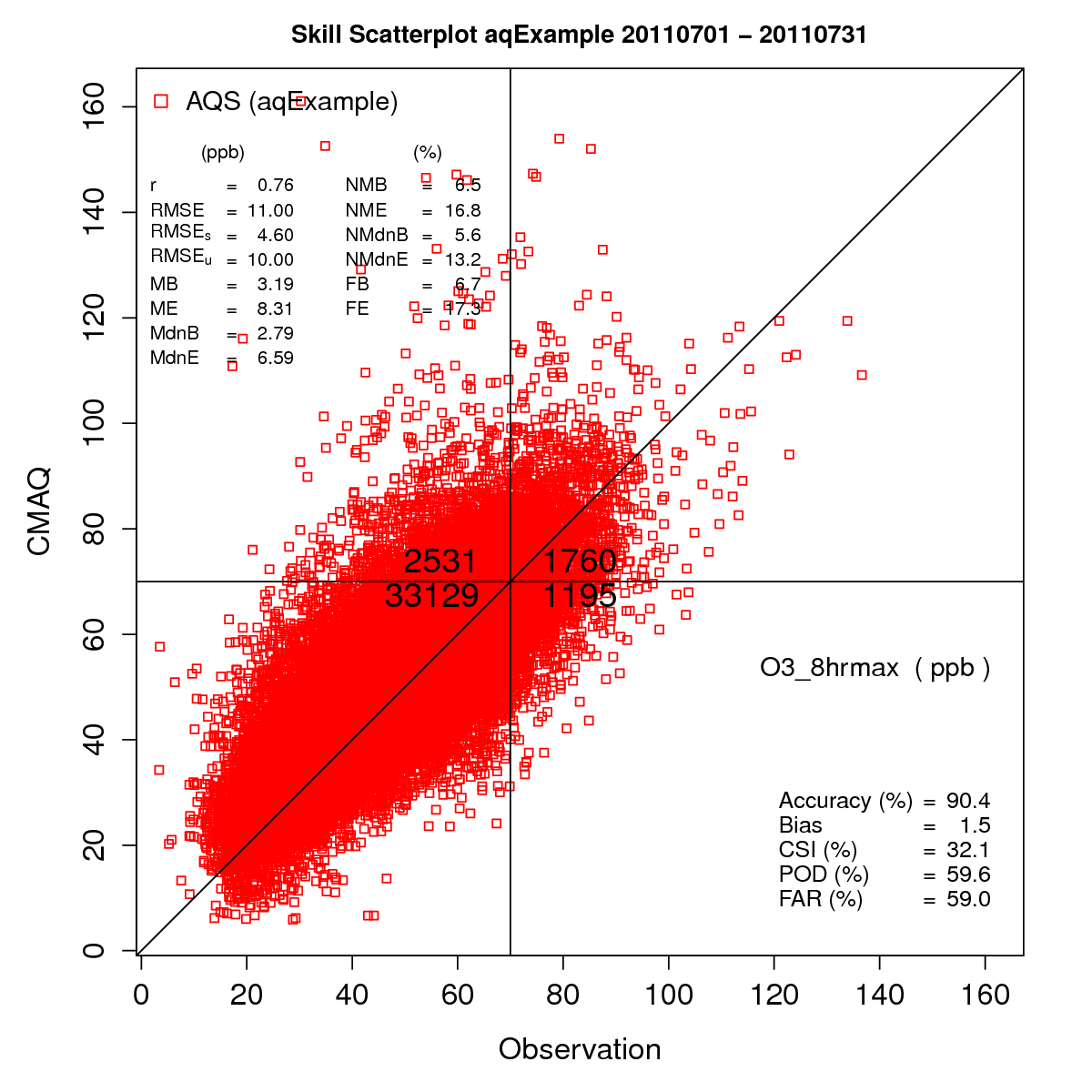 Analysis Scripts in the AMET-AQ Module
Spectral Analysis
Stacked Bar Plots
AERO6
Panel
AERO6 Panel
Soil
Stats and Plots
Temporal
Time Series
 Model to Model
 Multi-Network
Monthly Stat Plot
Raw Data 
Scatter Plots
 Binned
 Density
 Model to Model
 Percentiles
 Single Network
 Forecast Skill
 Soil
“Soccergoal” Plot
Boxplot
 Hourly 
 Day of Week
 MDA8
 Roselle
 Solar Radiation
Bugle Plot
Histogram
Overlay File
Spatial Plot
Difference
Model to Model
Ratio
Batch Processing Analysis in the AMET-AQ Module
A new “batch processing” analysis script in AMET-AQ in v1.3
Allows for “mass production” of plots using a single script
 User can select which plots to create
 Utilizes a single namelist file
Can produce all available AQ analysis plots 
 Neatly organized directory tree is created
 Removes the need for configuring and running individual analysis script
Batch script will be part of a unified post-processing script for CMAQ
 Currently developing a “master” CMAQ post-processing script
 Single script to run combine, site compare and create batch plots 
 Will not require AMET to be installed (but more options with AMET installed)
Web-based Graphical User Interface for AMET
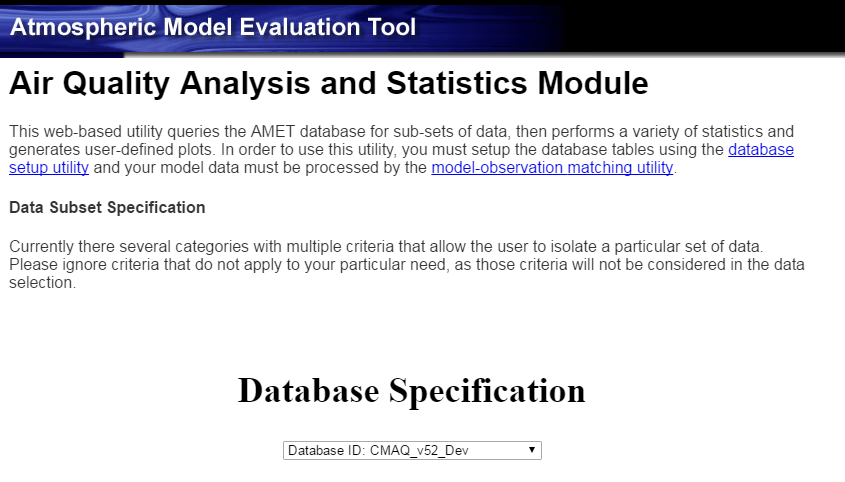 Web based (PHP) GUI for AMET 
 Project selection through a drop-down menu
 Easy selection of plotting options 
 Sub-setting of sites/locations

Overlays on top of existing AMET release code
 Requires two additional configuration files
 No other AMET code modifications required

Does require user to run Apache web-server

Beta version will be made available on Git-Hub
 Limited support available

Web-based GUI has been used at EPA for years with good success
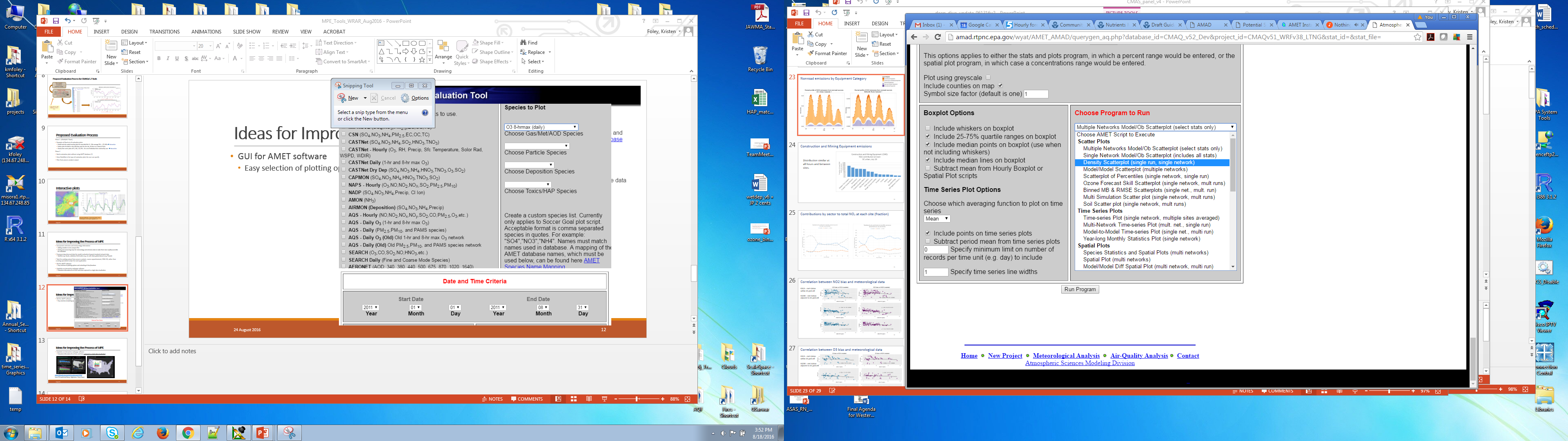 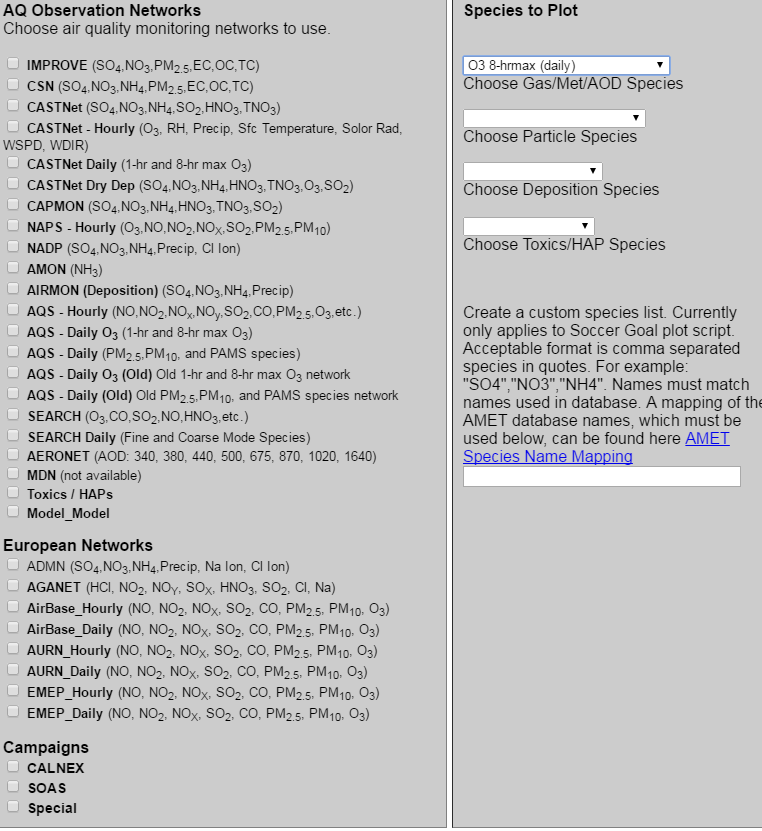 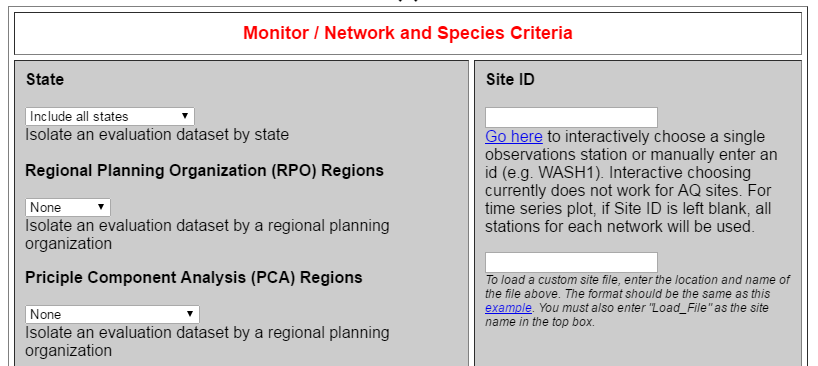 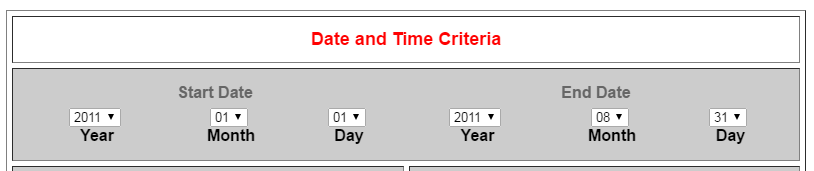 16
Obtaining AMET and Documentation
AMET now resides in a GitHub repository
 https://github.com/USEPA/AMET/tree/master
 AMET versions 1.2 and 1.3 are currently available there
 Release notes available on AMET GitHub main page
 AMET code is also linked from the CMAS Center website

Installation and User’s guides available
 https://github.com/USEPA/AMET/blob/1.3/docs/AMET_Users_Guide_v1.md
 https://github.com/USEPA/AMET/blob/1.3/docs/AMET_Install_Guide_v13.md

A development space will added to the AMET GitHub repository
 Space where user contributed code can be shared
 AMET web interface code (beta version) will initially reside here
Obtaining AMET and Documentation
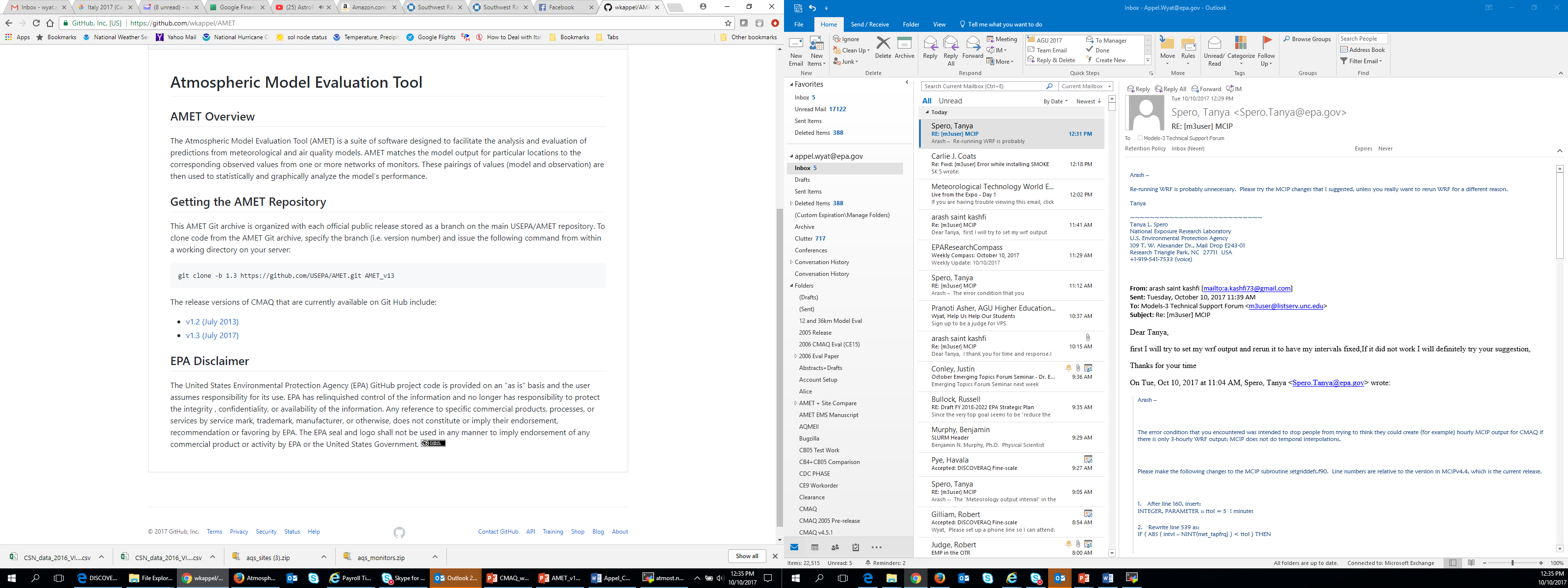 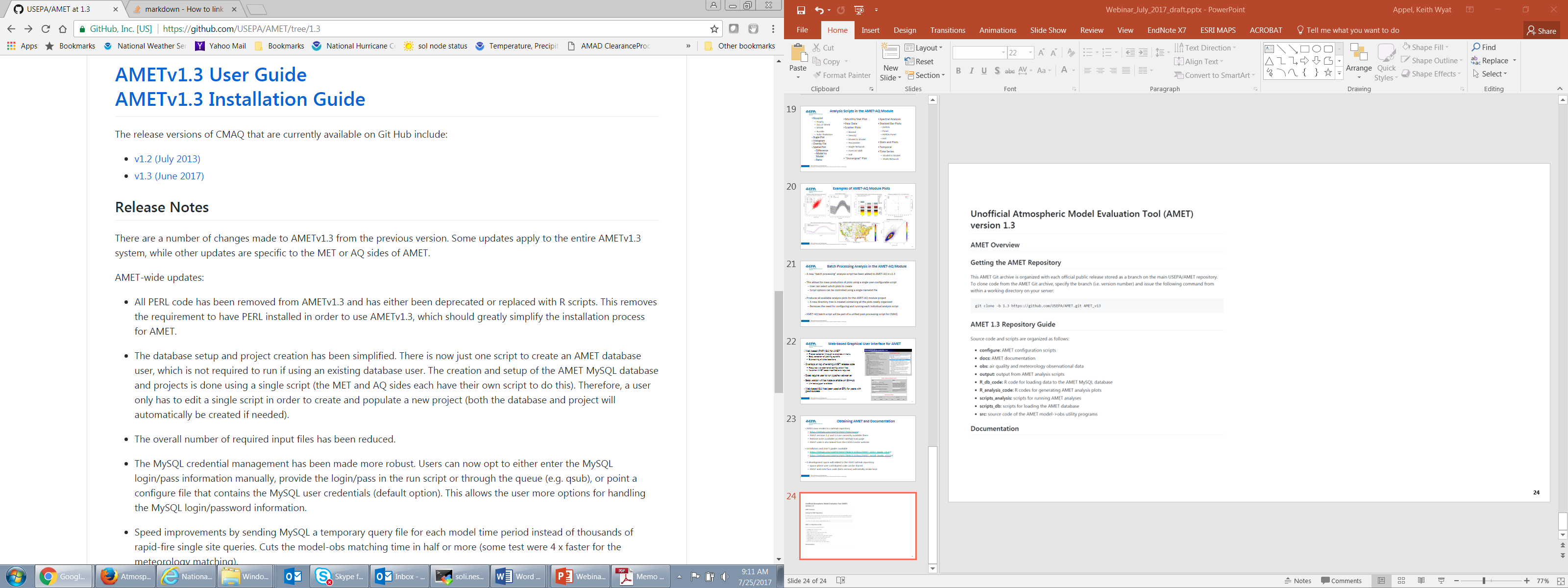 AMETv1.3.1 likely available later this year or early next year. Includes minor bug fixes and support for upper-air analyses in AMET-MET (possible in AMET-AQ as well)
18
AMET Version 1.3.1 (Yup, already)
Include AMET-MET parts that did not make v1.3 release
 upper-air and profile analyses

Ability to read site compare .csv files directly without database access
 lose some querying capability
 limited functionality, but batch scripting will remain functional

Various minor bug fixes from the v1.3 release

Release scheduled for sometime in late 2017 or early 2018
Thanks to:
Zac Adelman (UNC)
Code testing and documentation
Kristen Foley (EPA) 
 Endless help with GitHub
Ben Murphy (EPA) 
 Also helped with GitHub
Christian Hogrefe (EPA) 
 Support for AMET-AQ tools
20